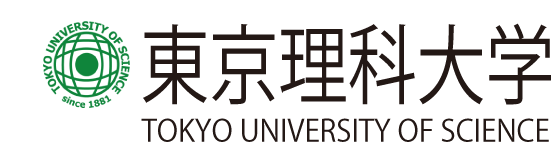 第8回応用物理学科セミナー
日時： 11月　６日（木） 16:10 – 17:40
場所：葛飾キャンパス研究棟８Ｆ第２セミナー室
Speaker：高見一 氏　 (Hajime Takami, Ph.D)
Affiliation:高エネルギー加速器研究機構 (KEK)
Title：超高エネルギー粒子で探る極限宇宙
Abstract：
インフレーションから始まったと考えられている宇宙は、その進化の過程で様々な天体を生み出して来た。それら天体やそこで起こっている天体現象は、宇宙物理学の対象として伝統的に電波や光赤外、X線の観測により研究されて来たが、より高いエネルギーの粒子を放出する天体現象があることも知られてきた。21世紀に入り、観測技術の向上により、より高エネルギーの光であるガンマ線や、高エネルギーニュートリノ、10 20 eVにも及ぶ運動エネルギーを持つ原子核など、ダイナミックな天体現象の中でも極限的な環境でのみ生成されうる超高エネルギー粒子の起源についての研究が大きく進展し、この分野の研究は観測と理論の進展がうまく噛み合った非常に面白いフェーズにある。本講演では、現代宇宙物理学最大の謎の一つである最高エネルギー宇宙線の起源問題を軸として、高エネルギー宇宙物理学の基本から始めて、最近の研究の進展と将来展望について紹介する。.
世話人：橋爪　洋一郎